ősz
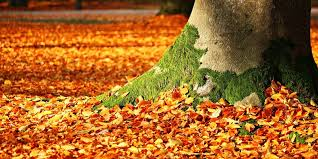 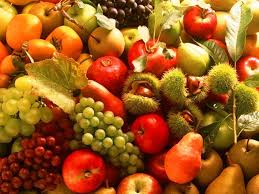 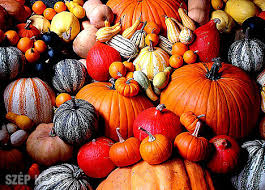 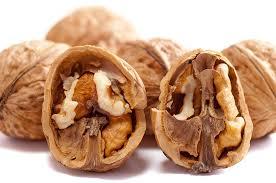 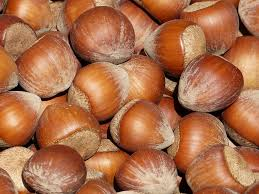 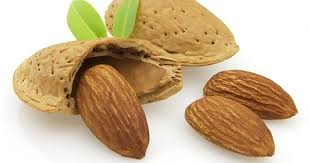 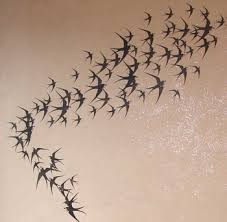 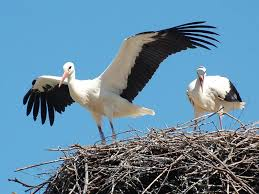 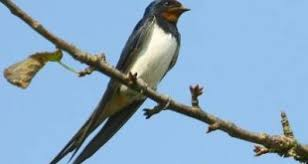 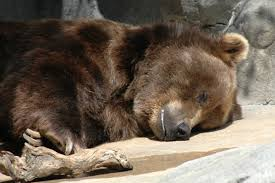 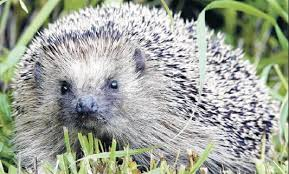 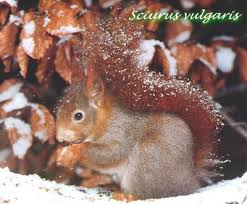 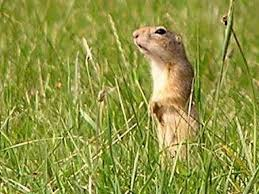 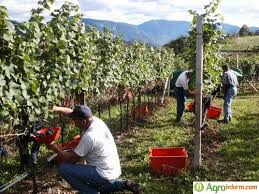 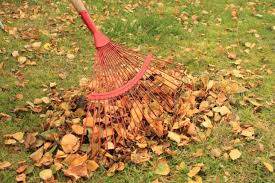 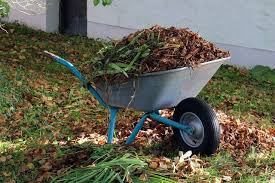 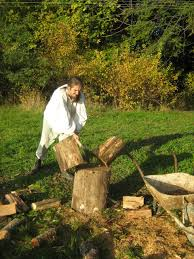 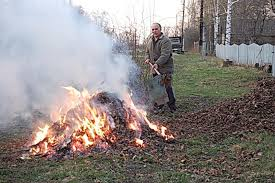 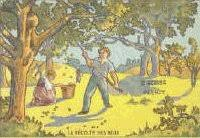 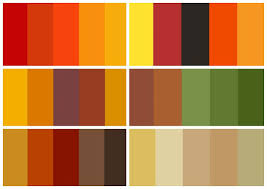 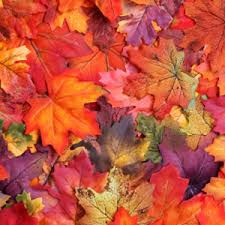